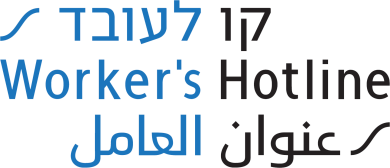 זכויות עובדים ועובדות בשעת חירום
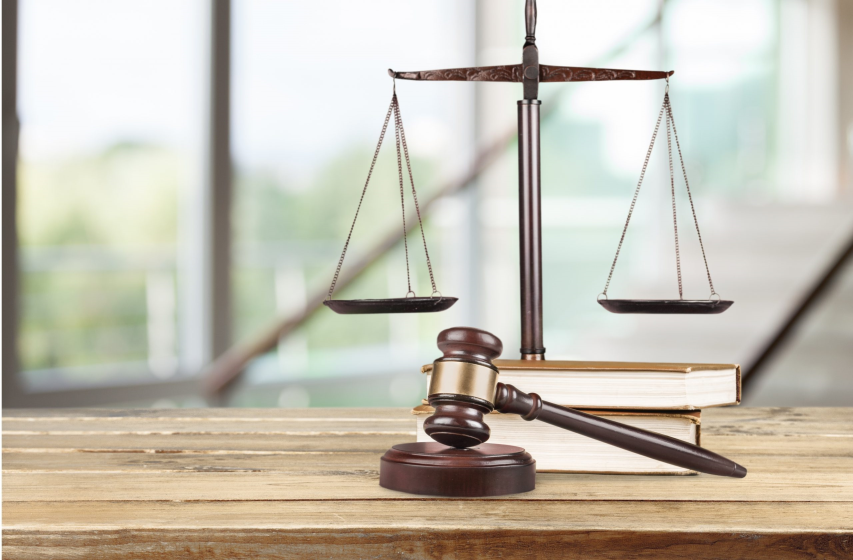 עו"ד דיאנה בארון, מנהלת מדיניות ציבורית ומחקר, קו לעובד

אוקטובר 2023
חוקי העבודה בשעת חירום
חקיקת העבודה ממשיכה להתקיים על פי כל דין, ועובדים זכאים להמשיך לקבל את זכויותיהם.
עובדים זכאים להמשיך לקבל את שכרם במועדים הקבועים לכך בחקיקת העבודה, לקבל את המסמכים המיידעים אותם על זכויותיהם כרגיל (תלושים, הודעה על תנאי העסקה, או חוזה עבודה לפי חוק עובדים זרים, תשנ"א-1991) וכד'.
אין להוציא לחל"ת ללא הסכמה.
חופשה ללא תשלום והרעת תנאים
אם מעסיק מוציא עובדים לחל"ת בכפייה בשעת חירום, יש 2 מצבים:
חל"ת לתקופה ארוכה ולא מוגבלת – כמוהו כפיטורים.
חל"ת לתקופה קצובה – נכון להיום לא נראה כפיטורים אלא כהשעיה של חוזה העבודה שהיא כמו הרעת תנאים.
חוק עבודת נשים חל, ולכן גם אם העובד/ת מסכימה, עדיין צריך לבקש היתר ממשרד העבודה.
הפחתה בהיקף העבודה נחשבת גם להרעת תנאים ומאפשרת להתפטר בדין מפוטר.
תשלום דמי אבטלה
נכון להיום לא חל אותו הסדר שחל בתקופת הקורונה.
הזכאות לדמי אבטלה היא רק בתנאים המצטברים הבאים:
החל"ת הוא לפחות ל-30 ימים קלנדריים;
תושבות בישראל;
תקופת אכשרה (אם עבדו לפחות 12 חודשים מתוך 18);
בני 18-67;
ניצול של ימי החופשה הצבורים לזכות העובד לפני תשלום דמי האבטלה;
אם לא עברו 12 חודשים מאז הפעם האחרונה שקיבלו דמי אבטלה / קיבלו דמי אבטלה ב-12 החודשים האחרונים אבל לא ניצלו את כל הימים שהגיעו להם.
עובדים חיוניים ועובדים במפעלים קיומיים
לדוגמא אצל מעסיקים שמספקים תשתיות מים, חשמל, דלק, רפואת חירום (בתי חולים, בתי חולים גריאטריים, מכוני דיאליזה, מוסדות סיעודיים ושירותים תומכים), רפואה בקהילה (קופות חולים ושירותים תומכים בקופות החולים), אספקת מזון, שירותי תחבורה, ייצור ציוד צבאי, ייצור ציוד רפואי, וכדומה.
רשימה בכתובת: https://data.labor.gov.il/SearchFactory.aspx
אם יצא צו גיוס למקום עבודה חיוני / מפעל לשירות קיומי – חובה להתייצב לעבודה. אי התייצבות עשויה להיות עבירה פלילית
אין לזמן לעבודה עובדת בהיריון / שנה אחרי לידה / חייל / שוטר
עובדים לא חיוניים והנחיות פיקוד העורף
עובד שאינו חיוני או בשירותים קיומיים יתייצב לעבודה בהתאם להנחיות פיקוד העורף.
אם יש שאלה לגבי המיגון במקום העבודה הספציפי שלכם – אפשר לפנות לפיקוד העורף במוקד 104 ולברר.
ככל שלפי הנחיות פיקוד העורף אין מגבלות על התייצבות בעבודה, אי התייצבות העובד עלולה להיחשב היעדרות בלתי מוצדקת ולהוביל לניכוי שכר או ימי חופשה צבורים.
עובדים שלא התייצבו לעבודה בעקבות הנחיות פיקוד העורף, קיבלו במצבי חירום בעבר את שכרם כבשגרה והמעסיקים קיבלו על כך פיצוי בדיעבד. אם העובד נעדר על דעת עצמו, האחריות היא על העובד ומעסיק רשאי לנכות משכרו או מימי החופשה הצבורים. הכנסת עובד ליתרת חופשה שלילית תיעשה רק בכפוף להסכמת העובד.
איסור פיטורים
אין לפטר עובדים שנעדרו בשל הנחיות פיקוד העורף, או כל הנחיות של גורם אחר מוסמך לפי חוק ההתגוננות האזרחית, תשי"א-1951.
האחריות על איסור פיטורים אצל עובדי קבלני כוח אדם תחול גם על המעסיקים בפועל, ולא רק על הקבלן הישיר שמעסיק את העובדים.
זכויות הורים בשעת חירום
עובדים שנאלצו להישאר בבית ולשמור על ילדיהם בעקבות הודעות פיקוד העורף קיבלו בעבר את שכרם כבשגרה והמעסיקים קיבלו על כך פיצוי בדיעבד.
חוק דמי מחלה, תשל"ו-1976 חל כבשגרה, לרבות הזכות להיעדר בשל מחלת הורה או ילד בהתאם לתנאים שנקבעו בחוק דמי מחלה (היעדרות בשל מחלת הורה), תשנ"ד-1993 ובתקנות דמי מחלה (היעדרות בשל מחלת ילד), תשנ"ד-1993.
אין לפטר עובד בשל היעדרותו מהעבודה לצורך השגחה על ילדו (עד גיל 14 או ילד עם מוגבלות עד גיל 21), הנמצא עמו, עקב סגירת מוסד החינוך שבו לומד או שוהה הילד מחמת הוראה של פיקוד העורף או גורם מוסמך אחר, בתנאי:
הילד בחזקתו הבלעדית של ההורה;
בן/בת זוגו של העובד לא נעדר מעבודתו (עצמאי או שכיר), לצורך השגחה על הילד, או שנבצר ממנו להשגיח על הילד	
אם מקום העבודה מציע סידור נאות לילד, אז לא ניתן להיעדר מהעבודה לצורך השגחה על הילד.
מוקדי סיוע:
קו לעובד: באמצעות האי-מייל Information@kavlaoved.org.il
דרך טופס יצירת הקשר באתר צרו-קשר/שאל-אותנוwww.Kavlaoved.org.il/
	בקו החם, במספר 073-2905982 (השאירו לנו הודעה ונחזור אליכם בהקדם לשיחת ייעוץ)

ההסתדרות החדשה: (בשפות עברית, ערבית ורוסית)
בטלפון 2383*

משרד העבודה: הטלפון 3080*